A Joint Protocol to Reduce Offending and Criminalisation of Looked After Children (Children in Care)

endorsed by
Simon Bailey, Chief Constable 
& 
Matt Dunkley, Children’s Services 
Interim Executive Director
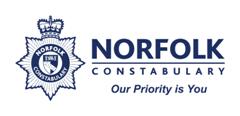 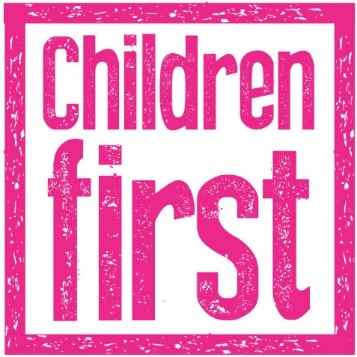 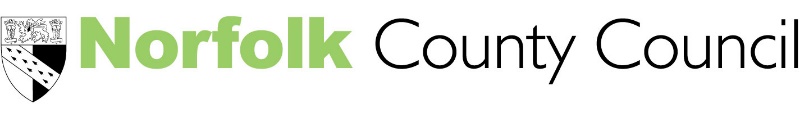 [Speaker Notes: Letter signed by both]
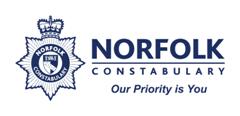 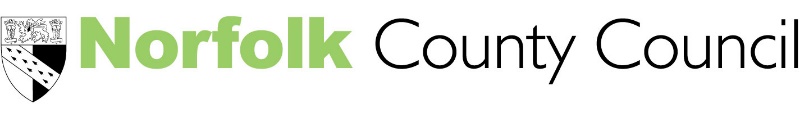 Percentage of criminalised C&YP living in children’s homes:
Half of all C&YP currently in  custody in England and Wales have been in care at some point
19% of 13-15 
year olds
4% of 10 -12 
year olds
6 times more likely to be criminalised than those living in other placements
20 times more likely to be criminalised than non-looked after children
[Speaker Notes: Pre care experience part to play in propensity for problematic behaviour and Youth Justice Involvement.

? How much relates to behaviour in Home, Community or pre Care?

Chart- Youth Offending Team data 
Department for Education statistics:
http://howardleague.org/wp-content/uploads/2016/02/Criminal-Care.pdf]
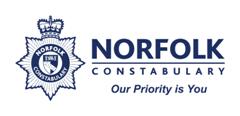 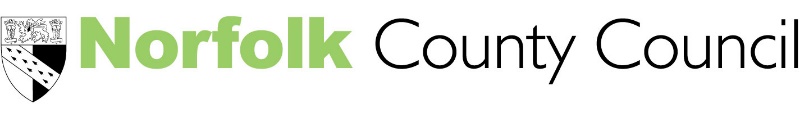 What difference do we want to make?
Reduce criminalisation of all children and young people in care by collectively engaging them in a positive way, using a clear and consistent intervention framework which is flexible and restorative in nature
[Speaker Notes: Partnership working – consistency! 
All LAC (Norfolk and non-Norfolk)]
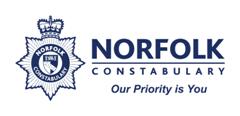 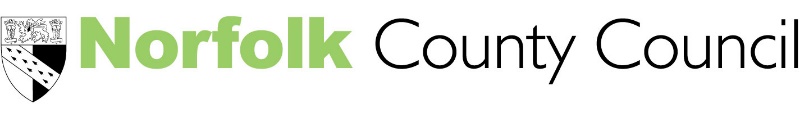 The Protocol
Acts as a framework for ensuring a consistent and balanced response 
Provides guidance on factors that should be considered when determining what action to take
Identifies different categories of incidents and offences and provides guidance on when to involve the Police 
Covers discovery and disposal of drugs, and Missing from Home
Explains a range of informal and formal disposal options with an emphasis on reducing the criminalisation of children looked after
[Speaker Notes: Children’s Services Homes fully signed up – private providers, 16+, and foster carers all sent information and expectation that the restorative ethos will be followed – could impact on commissioning arrangements.

Give the Care Home staff confidence to deal with incidents themselves – knowing the intervention and sanctions available, and how senior managers will support their decision making processes.

Police SPOC – building on current relationships – informal presence in Home, and facilitate a 2 way flow of information for better safeguarding.]
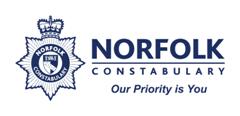 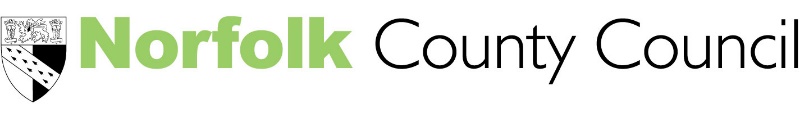 Disposal Options
Consider whether child in other family setting would be criminalised
Restorative Approach, Community Resolution, Early Help YOT referral
Arrest only after alternatives considered – custody challenge
YOT Challenge for Change
Criminal Justice – full background history and Care Home Behaviour Management Policy
[Speaker Notes: RESTORATIVE slide

Police – don’t have to take formal action – Outcome Codes when not in public interest – CPS Guidance to Prosecutors supports informal disposals.

First Youth Cautions to be referred to YOT.

Information to court - Escalation stages and tactics used / how these did not work; is crime an aberration / is progress being made.]
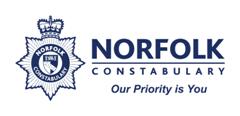 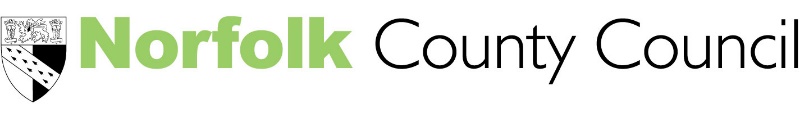 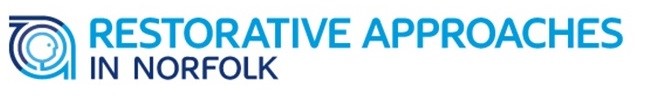 Conflicts between young people, and young people and staff, are managed restoratively to prevent escalation and police involvement
Restorative approaches  underpin the response to offending by children in care as a means of reducing the prosecution wherever possible
All children in care receive consistent, restorative in nature, response to their challenging behaviour
[Speaker Notes: helps to build and maintain healthy relationships, resolve difficulties and repair harm. It empowers children and young people to recognise the impact of their behaviour on themselves and others, including staff and the wider community.]
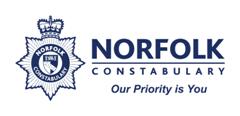 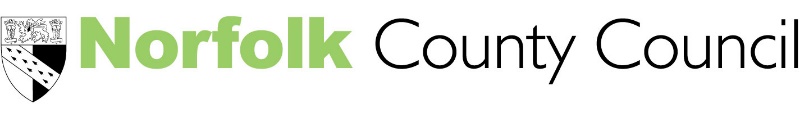 Some key principles
Every effort should be made to avoid unnecessary criminalisation of Looked After Children (LAC). 
It is every professional’s responsibility when working with LAC to strive to understand the underlying causes of a young person’s behaviour. 
Whilst the aim of the protocol is to reduce offending and criminalisation of LAC it should also be remembered that victims have a right to be protected from all types of offending.
[Speaker Notes: Narey report: “We have no intention of allowing this to affect our work – she is angry and needs us”.

Balanced – rights and needs of LAC, staff and foster carers and members of the public 
Interventions and sanctions are part of preparation for adulthood.]
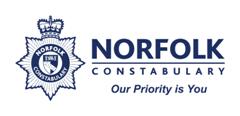 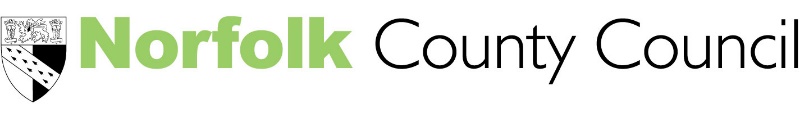 Some key principles
Restorative approaches should underpin the response to offending by LAC as a means of reducing the prosecution of Looked After Children wherever possible. 

LAC attracting a custodial sentence or remand are often the most vulnerable with multiple, over-lapping risks and needs. Youth Offending Teams (YOT) and Children’s Service Departments need to work together to ensure that the young person knows exactly where they are going to live prior to release and be prepared accordingly with a robust resettlement plan.
[Speaker Notes: Protocol is implemented, and will now be monitored internally by Ch Sv and Police re inspections and monthly data;
6 month Audit & Case studies.]
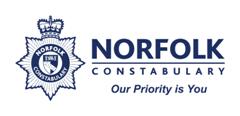 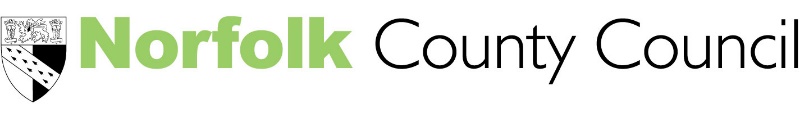 Scenario
Tom has gone to the office to ask for a drink. He was handed a drink and at the same time was asked to remove his foot from out of the office due to residents not being allowed in. Tom has refused and staff have shut the office door. Tom then kicked the door twice causing the door to open and bust the yale lock.
Thank you

Any questions?
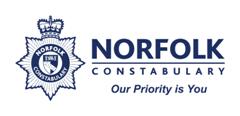 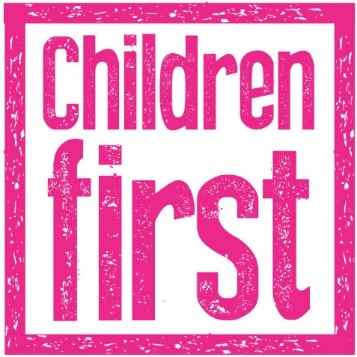 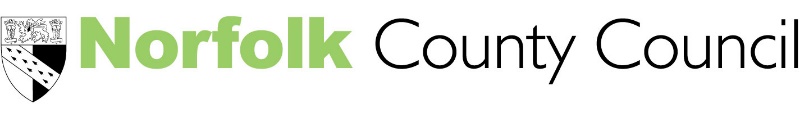